ОТЕЧЕСТВЕННЫЕ  ПРОДУКТЫ  НОВОГО  ПОКОЛЕНИЯ
Научно-производственный комплекс
АРКТИЧЕСКИЙ ЦЕНТР 
ЗАЩИТЫ ЧЕЛОВЕКА ОТ ХОЛОДА
(Проект)




г. Якутск 








Москва 2017
Основа:  Результаты системных исследований традиционной одежды коренных народов        
                              Якутии XVIII-начала ХХ в.: якутов, эвенков,  эвенов, юкагиров и чукчей 
                              за 1980-2003 гг. и современные технологии
Источники:
Источники
Результаты НИР
Аспекты НИР
Подлинники костюмов из музеев Санкт-Петербурга, г. Якутск, 
улусов Якутии,
Музея Естественной Истории 
г. Нью-Йорк США
Исторические науки
Энциклопедический альбом 
1-й том. Костюм якутов.
2-й том. Костюмы эвенков, эвенов, юкагиров и чукчей.
Искусствоведение
Методология проектирования современной одежды для защиты от холода и с национальным колоритом
Технические науки
Архивные 
материалы музеев,
Госархива РС(Я)
Медицинские науки
Утеплитель на основе оленьей шерсти
Хемосорбционный бактерицидный 
нанокомпозит
Научная новизна
Научная литература
XVIII-нач. XX в.
Научная литература
XVIII-XX вв.
Разработка и производство
одежды и аксессуаров
Фольклор,
полевые материалы автора за
1980-1990-е гг.
Фольклор

Полевые материалы автора
1980-1990-е гг.
Фольклор
Полевые материалы автора
1980-1990-е гг.
Фольклор
Полевые материалы автора
1980-1990-е гг.
Впервые применен 
опыт  системных 
междисциплинарных  
исследований в изучении 
национального  костюма
3 научно-популярных фильма, посвященных возрождению традиций коренных народов Якутии
Утеплитель на основе оленьей шерсти ХТ. Особенности
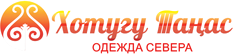 Аналоги утеплителя ХТ, широко 
распространенные в России
Утеплитель на основе 
оленьей шерсти ХТ
Тинсулейт, пэ (3М, США) 
для костюма астронавтов и
 космонавтов, бытовой одежды
Оленья шерсть - экологически 
чистое, природное сырье
В 3-6 раз теплее
Тинсулейта и Холлофайбера, 
спецодежда ХТ на 67 % теплее 
стандартной спецодежды
Холлофайбер, пэ (Термопол, Россия)
для Минобороны России, 
бытовая одежда
В слоях одежды ХТ
 образуется термостабильность, 
снижаются теплопотери организма
Утеплитель на основе 
овечьей шерсти
спецодежда ГОСТ,  бытовая одежда
Тепловой  комфорт в одежде ХТ не 
зависит от  физической  активности 
человека и изменений погоды
Толщина и масса спецодежды ХТ 
 меньше на 30 %, 
чем в стандартной спецодежде
Хемосорбционный бактерицидный нанокомпозит ХТ.
                                          (Прототип – оленья шерсть). Особенности.
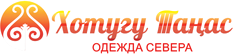 Нанокомпозит ХТ
Аналоги утеплителя
Бактерицидность изделия 
сохраняется при носке и уходе
ввиду её связи с композитом 
на молекулярном уровне
Немецкая технология напыления 
частиц серебра на готовое полотно,
Антибактериальная
(«Чайковский текстиль, Москва).
Антибактериальность материалов 
смывается во время носки и стирки
Не вреден для организма человека,
включая детей
Тинсулейт, пэ (3М, США) 
для костюма астронавтов и
 космонавтов, бытовой одежды
не обладает бактерицидностью, 
теплоизоляция ниже нанокомпозита ХТ
Ликвидирует кишечную палочку, 
золотистый стафилококк, грибки
(Заключение НИИ дезинфектологии 
Роспотребнадзора, Москва)
Разлагает молекулы воды и 
депонирует теплопродукцию 
организма - создает эффект легкого 
подогрева. Санирует 
пододежное пространство.
Холлофайбер, пэ (Термопол, Россия)
для Минобороны России не обладает 
бактерицидностью, 
теплоизоляция ниже нанокомпозита ХТ
В 3-6 раз теплее Тинсулейта и 
Холлофайбера, в 2 раза теплее и 
в 6 раз прочнее обувной овчины
Овчина подкладочная обувная
не обладает бактерицидностью,
Теплоизоляция ниже нанокомпозита ХТ
Сохраняет свежесть фруктов и овощей 
 при температуре среды плюс 26 °С 
в течение 21 суток, 2009 г.
Аналог, США, поддерживает свежесть фруктов 
7 суток, 2020 г.
Арктический Центр защиты человека от холода
                            по разработке и выпуску продукции с товарным знаком  ХТ 
(Проект)
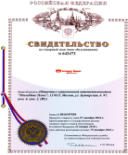 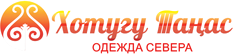 ПРОДУКЦИЯ для  Арктических 
регионов  России
ПЛАН
Технико-экономические показатели
Утеплители 
на основе оленьей шерсти и 
бактерицидного нанокомпозита
Необходимое технологическое 
оборудование (расчеты имеются):
Линия изготовления нетканых 
материалов
Ультразвуковая машина для 
стежки полотен
Швейное оборудование
 Оборудование для изготовления
 полумаски с каркасом  из пластмассы
 Пресс для изготовления стельки для обуви
Специальная и бытовая одежда 
спальные мешки
нательное и спальное белье
теплорекуперирующая полумаска  
обувные и др. нетканые материалы
Стоимость оборудования, его 
поставки, установки, обучения
 персонала, запуска производства
18 млн руб. 
Потребная площадь
450 м2
30 рабочих мест
Средства защиты коллективной
 защиты от холода:
Палатки
Яранги
Нетканые материалы для разных
отраслей  Арктики  из известных и 
 местных природных ресурсов: 
строительства, 
сельского хозяйства,  медицины  и др.
Доходы
2022 г – 20 млн руб. (1-й год)
2025 г – 100 млн руб.
Социально-экономическая эффективность деятельности Якутского
Арктического Центра защиты человека от холода
Для РС (Якутия)
Дальнейшее развитие материально-духовного наследия 
коренных народов Якутии - традиций национальных костюмов
Улучшение условий труда и быта населения,  
развитие туризма и расширение туристического сезона 
за счет  качественной экипировки и регионального 
духовно-материального колорита
Создание новых рабочих мест для специалистов 
текстильной и швейной отраслей промышленности, 
поддержка местных пошивочных цехов 
и отдельных мастеров в местах компактного проживания 
коренных народов Арктики
Развитие прикладной науки в области разработки 
средств индивидуальной и 
коллективной защиты человека от холодаа
Развитие местной промышленности. Расширение ассортимента 
и объема экспортного товара. Замена импорта нетканых материалов 
и одежды. Повышение налоговых отчислений в бюджет.
Улучшение имиджа Якутии за её пределами